TATİLİ FIRSATA ÇEVİRME
SSSİ
SİNOP BİLİM VE SANAT MERKEZİ
ONLİNE REHBERLİK FAALİYETLERİ
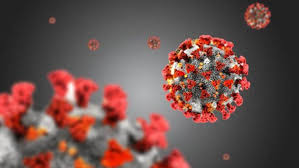 neler HİSSEDİYORUZ?
neler DÜŞÜNÜYORUZ?
HİKAYEMİZ OLSUN
Temiz bir kağıda iki  paragraf  olacak  şekilde   arzu  ettiğiniz   geleceğin  hikayesini   yazın. Gelecekte  yapmakta olduğunuz  şeyi, yaşadığınız yeri,  ve  sahip olduklarınızı  yazın. Bu sizi  hem şimdi  hem de  gelecekte  motive edecektir.
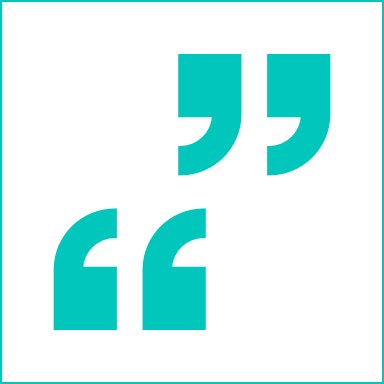 MUHAKEME
Geçmişi   gözünüzde canlandırdığınızda,  daha önce  nerede  olduğunuzu  ve  ne kadar   yol kat  ettiğinizi  görürsünüz. Planlı  hedeflerinize  ne kadar   ulaştığınızı  ve  nerelerde  hata  yaptığınızı  anlarsınız.
Bu  sizin  doğru  yolda ilerlemenizi  sağlayacaktır.
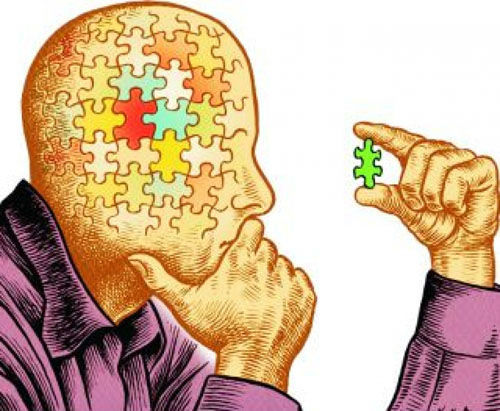 HEDEF BELİRLEMEK
“  Nereye   gittiğini  bilen adama  herkes  yol açar.” 
    Ralp Waldo Emerson
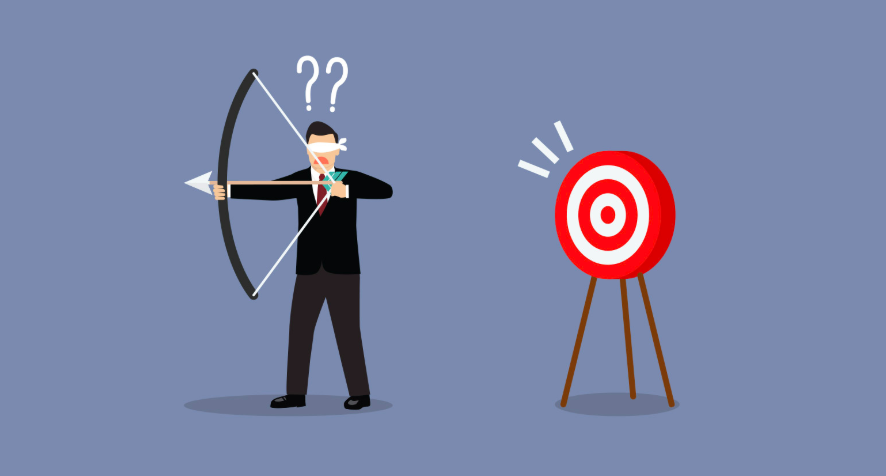 ÖĞRENMENİN GÜCÜ
ÖĞRENME nedir?

Öğrenme, kendinize bir yatırımdır.
Ve kendinizi çok iyi bir şekilde eğittiğinizde, sorunların cevaplarını çok daha kolay bulacak ve işleri daha kolay anlayacaksınız.
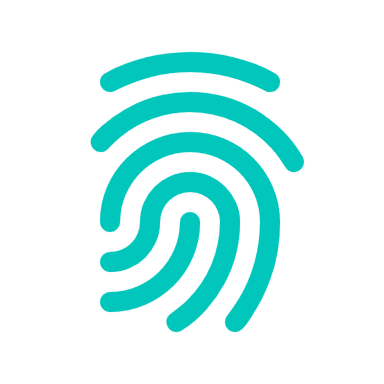 ÖĞRENMENİN GÜCÜ
Sorulan sorulara  “BİLMİYORUM”
demenin  tadını  çıkarın, 
sonra hemen ÖĞRENİN .
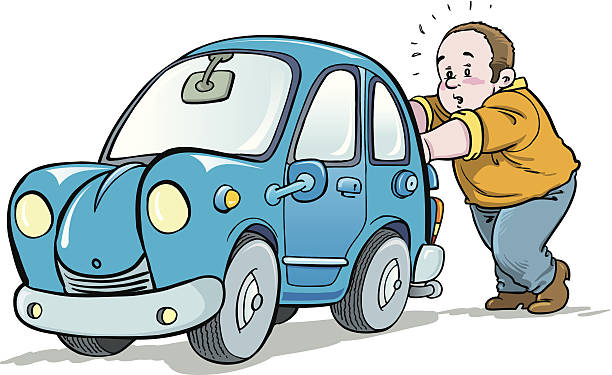 ÖĞRENMENİN GÜCÜ
Öğrendikçe öğrenmenin keyfini,
Uyguladıkça hayatın tadını alırsınız.
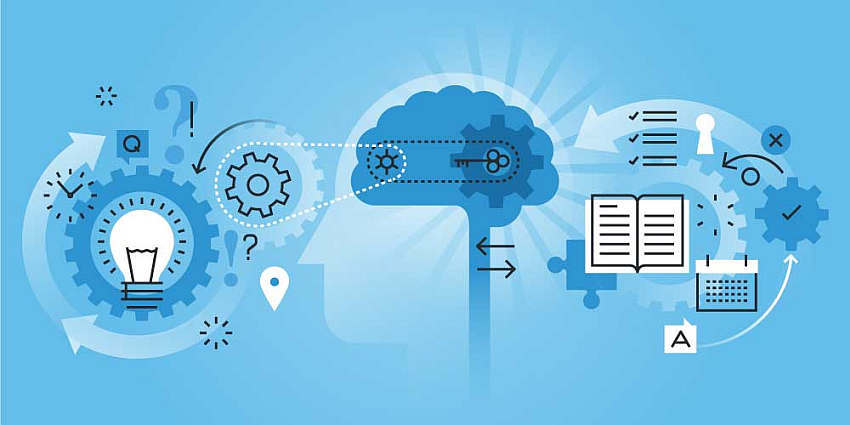 SEN BUNU HAK EDİYORSUN?
Elde ettiğiniz başarılarda kendinizi ödüllendirin ve bunun tadını çıkarın.
Unutmayın BAŞARI da bizimdir BAŞARISIZLIK da.
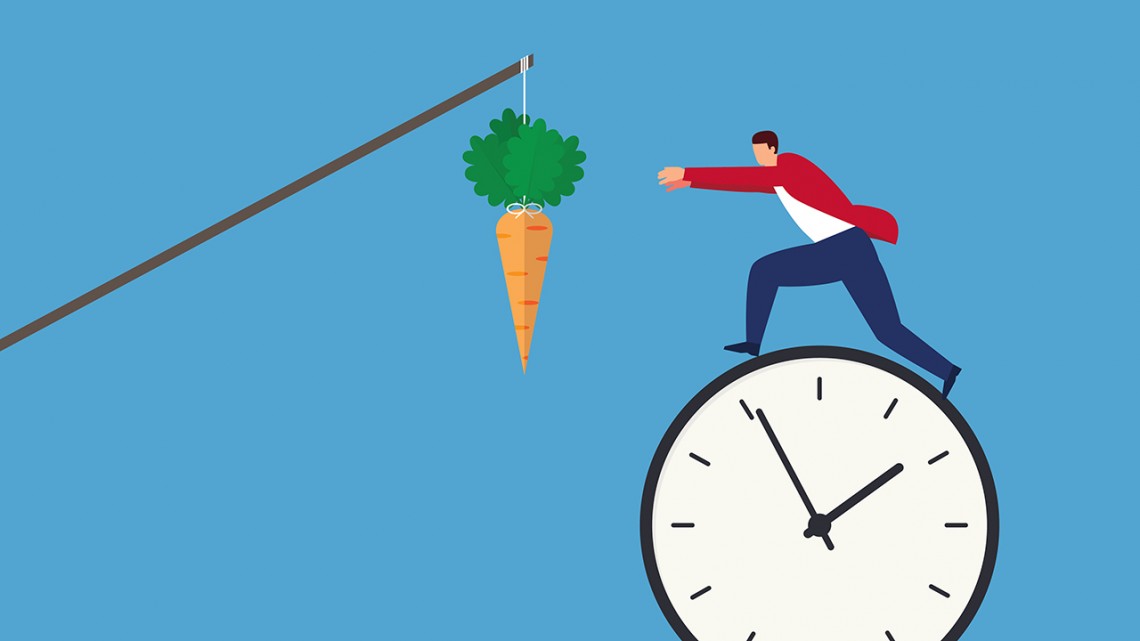 EN BÜYÜK ÖDÜL
Yüzündeki TEBESSÜM dür
Ve siz bunu çoktan hak ettiniz.
Arkanıza yaslanın ve GÜLÜMSEYİN 
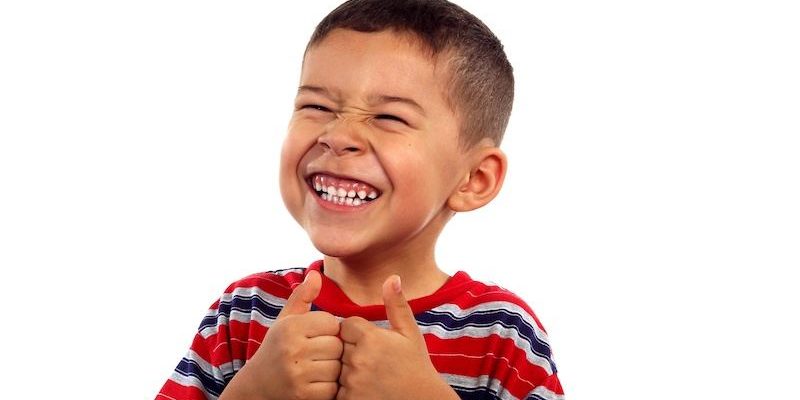 TEMAS VE KORONA
İletişim insanlar için temel bir gereksinimdir.
Sizler şanslı bir grup olarak bu iletişimi her şartta sürdürüyorsunuz.
Destek olmak her biriniz için önemlidir. Arkadaş desteği bu süreçte anne-baba-öğretmen desteğinin önüne geçebilir.
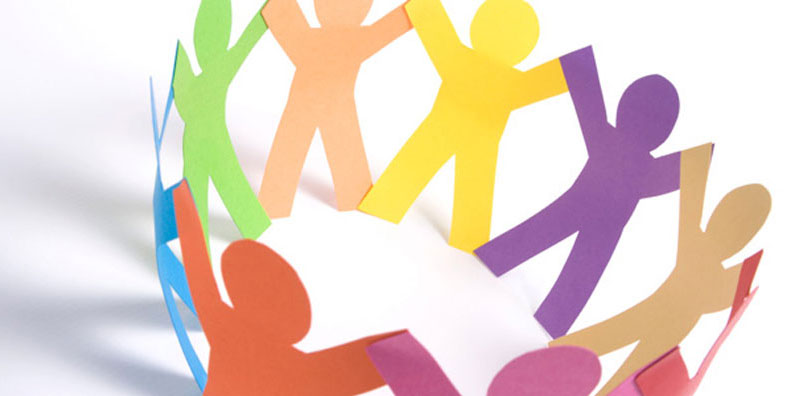 ÖLÇME
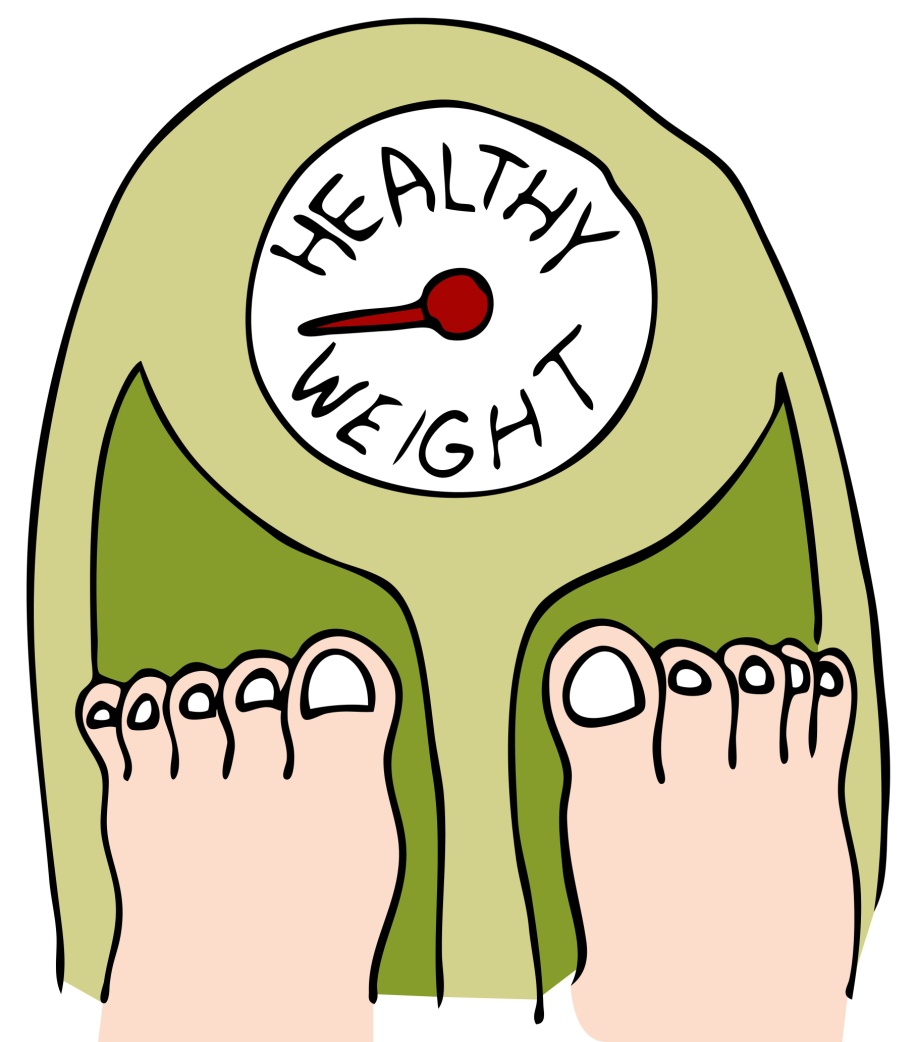 Çalışmalarınızdaki ilerlemenizi ölçün. İlerlemenizi ölçmek, hedefiniz gerçekleşinceye kadar motivasyonunuz en üst seviyede tutacaktır.
Bununla ilgili bir forma ihtiyacınız varsa destek isteyin.
SÜRECE ODAKLANIN
Bizler ve aileleriniz sizlerin ne kadar EMEK harcadığınızı biliyoruz.
Emin olun sonuçtan ziyade süreç içerisinde gösterdiğiniz gayret hayret verici.
Gözlerinizi kapatın ve 2 yılınızı hayal edin.
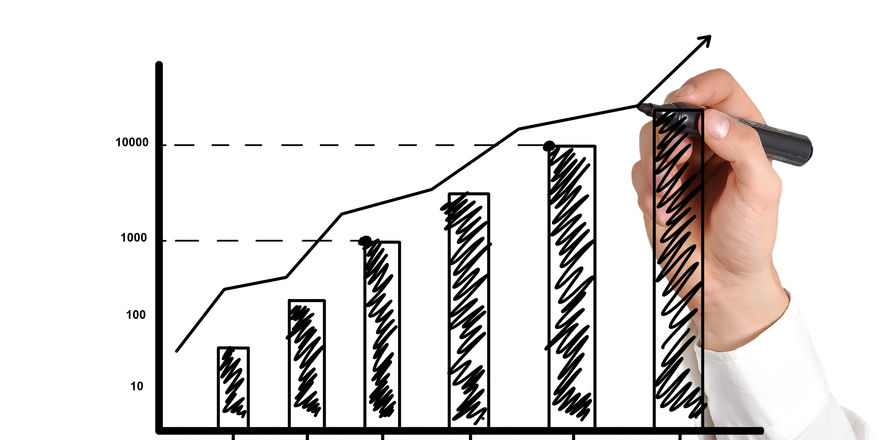 KENDİNİZE GÜVENİN
Başarı – Başarısızlık hepsi bizimdir.
Ama yapabileceğimize dair umutlar da içinizde yeşermektedir.
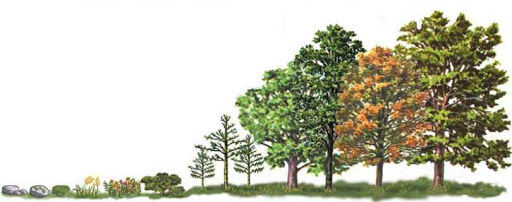 ŞANSLISINIZ
UNUTMAYIN
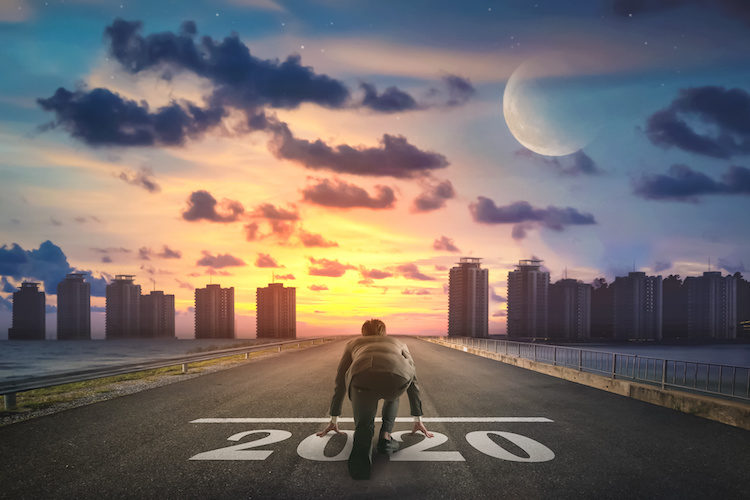 Her kriz sonrası, bir ilerleme olur.
Bu krizi fırsata çevirme zamanımız var.
TEŞEKKÜRLER